Better regulation workshopEconomic benchmarking inputs
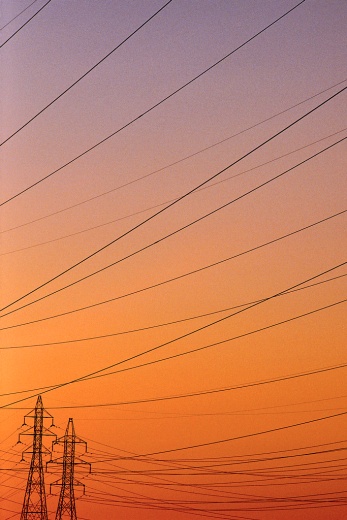 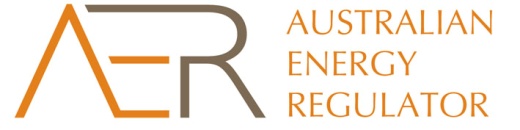 Recap of recent activity
Issues paper released late last year
Submissions due last week
Two recent workshops
Transmission outputs and environmental factors
Distribution outputs and environmental factors
This is the third workshop on economic benchmarking
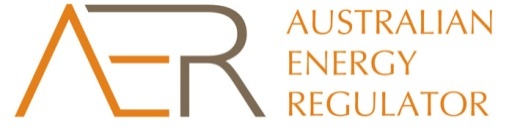 Summary of recent workshops
Numerous matters discussed
Discussion regarding the application of economic benchmarking
Some stakeholders supportive & others apprehensive
Broad agreement that the criteria for selecting outputs and environmental factors were appropriate
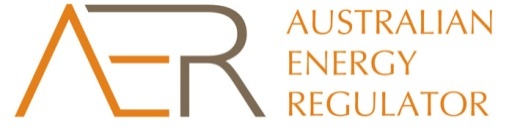 Summary of recent workshops -Outputs
Functional outputs are preferable to billed outputs
Throughput not considered to be a driver of costs
Debate concerning the use of either peak demand or system capacity
Broad agreement that reliability is an output – however issues regarding its use
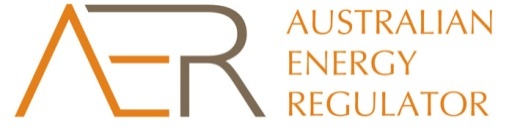 Summary of recent workshops -Environmental factors
Point made that economic benchmarking cannot account for all environmental factors
Some discussion regarding the importance of environmental factors
Support for the AER’s shortlist
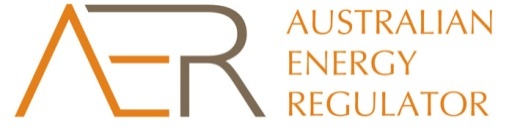 Forward work program
AER to consider workshop discussion submissions in preparing for next workshops
Focus on measurement issues
Development of definitions for inputs and environmental factors
Further briefing notes to be released
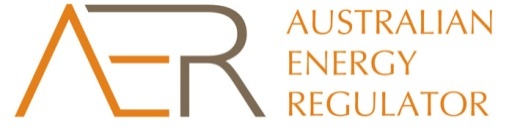 Where are we today?
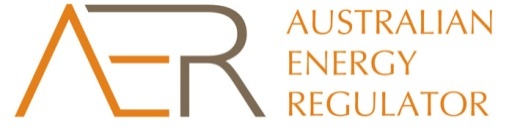 Objective of today’s meeting
Discuss the NSP input variables
Durable vs non-durable inputs and input selection criteria
Operating inputs
Capital inputs
Economic insights will present on these issues
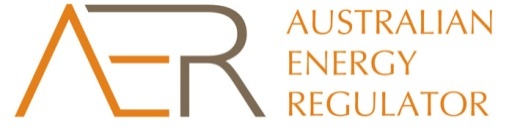 Housekeeping
Minutes of meeting will be recorded, but not attributed to particular stakeholders
Please provide any comments that you have on the minutes by next Tuesday
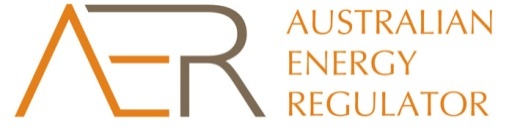 Agenda
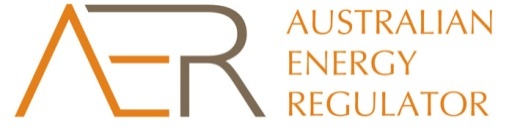